Colorado Online @ Common Course Materials Q&A SessionSummer and Fall 2023
Updated 1/23/23
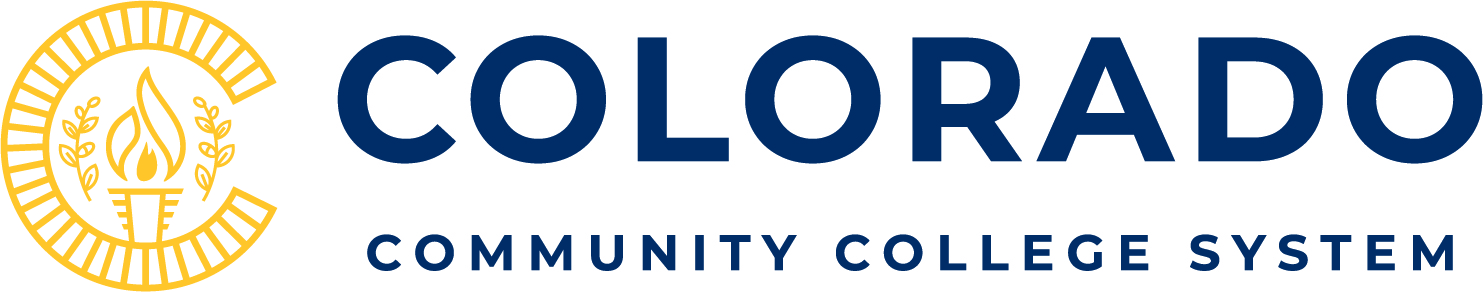 Colorado Online @ Consortium Model Goals
2
[Speaker Notes: On this slide you see the overall rationale and goals for Colorado Online  

This week our focus is on Course Materials and steps we are taking to support student success.

Colorado Online @ includes both home college sections, where there is enough historical enrollment at individual colleges to offer dedicated online sections, and pooled sections that allow us to combine students from multiple colleges into pooled online sections. 

For home college sections, college faculty will select materials as they always have.  For pooled sections, discipline faculty from across colleges will select the common course materials that need to be listed when students register for the course so that they can plan ahead. 

To help ensure that technology works appropriately and there are support resources for instructors, faculty will select from course materials already in use in an online course already available through CCCOnline and / or one of the colleges.  That is just one way we are leveraging existing state online investments so that students have a good online learning experience.]
Approach to Transitioning Instruction to Colleges
Phased approach through Fall 2024
Transfer existing online courses first
Start with very small number of courses 
Expand as we develop, test, and improve processes
Manage enrollment across the system
Greater selection of course sections than available through individual colleges
Fewer low-enrolled / canceled courses
Improve efficiencies / net revenue to colleges and system
More consistent support services across colleges
3
Priorities
Maintain current level of course quality during transition – includes accessibility – plan for long term improvements
Ensure that students who enroll in Colorado Online @ pooled sections know the cost of their course materials when they register
Invite broad faculty input and collaboration on selection of course materials
Conversations coordinated by SDCs
Decision by consensus or vote (1 per college, SDC as tiebreaker)
Provide customizable instructor resources that align with the required material
4
[Speaker Notes: The Higher Education Opportunity Act (2008) requires that we provide students with information on required textbooks and associated costs for all course sections. 
 
Currently, colleges do this for home college sections and CCCOnline does this for sections with students pooled from across our 13 colleges. 

As we transition to Colorado Online @, faculty from across colleges will work together to determine the materials that will be listed for the pooled sections (listed as Colorado Online @ Consortium).]
Discipline Transition Plan
First Semester Offered through Colorado Online @
1 of 4
[Speaker Notes: Students will start registering for Summer 23 and Fall 23 online courses in March, so our focus is on determining the common course materials to be used in the sections that transition to Colorado Online @ during those semesters only.   The full list of courses is listed on the next slide.]
Discipline Transition Plan
First Semester Offered through Colorado Online @
2 of 4
[Speaker Notes: Students will start registering for Summer 23 and Fall 23 online courses in March, so our focus is on determining the common course materials to be used in the sections that transition to Colorado Online @ during those semesters only.   The full list of courses is listed on the next slide.]
Discipline Transition Plan
First Semester Offered through Colorado Online @
3 of 4
[Speaker Notes: Students will start registering for Summer 23 and Fall 23 online courses in March, so our focus is on determining the common course materials to be used in the sections that transition to Colorado Online @ during those semesters only.   The full list of courses is listed on the next slide.]
Discipline Transition Plan
First Semester Offered through Colorado Online @
4 of 4
[Speaker Notes: Students will start registering for Summer 23 and Fall 23 online courses in March, so our focus is on determining the common course materials to be used in the sections that transition to Colorado Online @ during those semesters only.   The full list of courses is listed on the next slide.]
Types of Colorado Online @ course sections
Pooled Sections
Home College Sections
Students and instructor from same college
Individual sections assigned based on historic online enrollment of 25 students from the same college
College selects course materials 
Instructor customizes course
Students from multiple colleges
Individual teaching sections assigned based on historic enrollment:
If ≥15 students from same college, then “College-assigned” 
If <15 students from any college, then “Wild Card” selection
State discipline faculty select common course materials
Instructor customizes course
9
Why common course materials for pooled sections?
The Higher Education Opportunity Act (2008) requires 
disclosing textbook information (ISBN, author, title, publication date, etc.) and cost
in time for pre-registration and registration
in the online course schedule (or linked directly from schedule)
Students who enroll in Colorado Online @ pooled sections 
must know the cost of their course materials when they register
may not know their teacher or specific section until classes start
10
[Speaker Notes: The Higher Education Opportunity Act (2008) requires that we provide students with information on required textbooks and associated costs for all course sections. 
 
Currently, colleges do this for home college sections and CCCOnline does this for sections with students pooled from across our 13 colleges. 

As we transition to Colorado Online @, faculty from across colleges will work together to determine the materials that will be listed for the pooled sections (listed as Colorado Online @ Consortium).]
What are required course materials?
Any materials that incur a cost to students or need to be acquired before the course starts.  These must be listed, along with cost, at time of registration. 
Examples:
Publisher Textbooks / eTexts
Digital content integration 
Platforms with an access code for homework, quizzes, etc.
Lab kits
Specific OER texts that the discipline wants to be used in all pooled sections (designated by title, ISBN, etc.)*
11
[Speaker Notes: Note:  Instructors must use the common course materials specified by the discipline in pooled sections, as students may have already committed time and money to securing them.]
How will common course materials be used?
All pooled teaching sections of a course will use the required materials selected by the state discipline faculty
Final selections will be posted online and distributed to college bookstores
Required electronic materials will be included in the Ready-to-Teach (or Interim Ready-to-Teach) course shell in D2L for instructors to copy into their teaching section
Instructor resources (syllabi, lecture notes, assignments, activities, assessments, etc.) that align with the required course materials will also be provided (use is optional)  
If OER or ZTC (zero textbook cost) materials were not listed individually by Title or ISBN, the instructor may substitute other OER / no cost resources that can be accessed through the course
12
[Speaker Notes: Note:  Instructors must use the common course materials specified by the discipline in pooled sections, as students may have already committed time and money to securing them.]
Common course materials selection criteria
Selection criteria (by Feb 15)
Ability to help students achieve learning outcomes
Ease of use for students and faculty
Availability of support resources for instructors
Accessibility
Technology integration
Cost for students
Nomination criteria (by Jan 23)
One nomination for each course per college / CCCOnline
Must have been used previously in an online course (i.e., works in D2L, has been checked for accessibility, etc.)
13
Common Course Materials Review Rubric
14
Common Course Materials Review Rubric – cont.
15
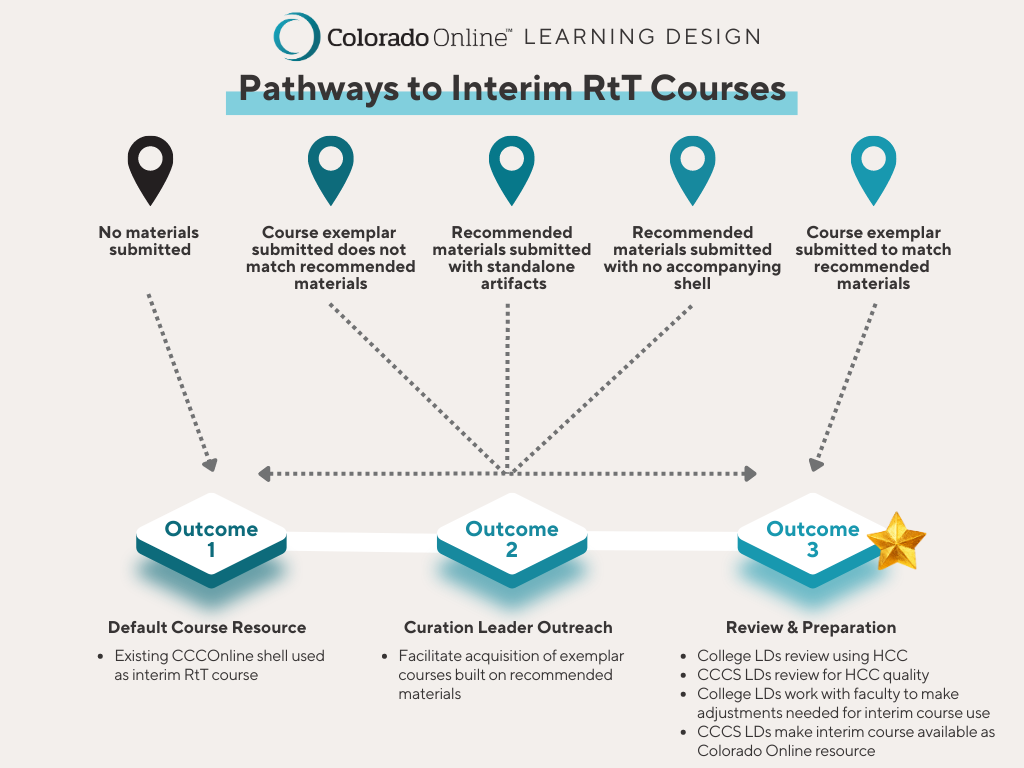 16
Common course materials timeline
17
Q & A
Will specific OER materials be listed when students register? 
Courses using OER will be identified as Zero Textbook Cost, but will only list specific OER materials when students register if those materials will be used in all pooled sections.  If no specific materials are listed, instructors are free to use other OER materials. 
If the state discipline faculty adopt an expensive textbook, can I substitute OER materials to save students money?  
No. According to federal guidelines, the materials listed when students register are the ones that need to be used in the class.  This keeps students from doing unnecessary prep work or having to return materials.  State discipline faculty weigh cost with other important factors when they select required materials.
18
Q & A continued
Do I still need to select course materials for a course that has already gone through the Learning Design Academy?  
No.  Course materials were already selected as part of the Learning Design Academy. 
Do instructors need to use a ready-to-teach course shell if one is available?
No. Ready-to-Teach course shells (and interim Ready-to-Teach course shells) are an optional resource for instructors. Pooled sections do need to use the common course materials (textbook, lab kit, etc.) that are listed when students register for the course.  OER and other required online materials may need to be copied from the Ready-to-Teach shell into the D2L shell for the teaching section.
19
Where? Common course materials nomination form
One nomination per course per college (https://forms.office.com/r/dYyc6HeGGB). Deadline extended to January 23.
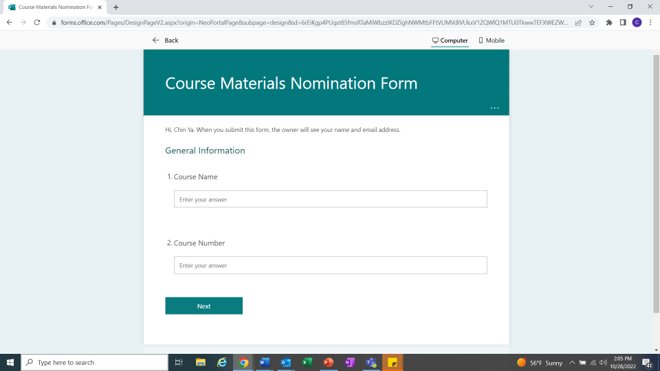 Nominations will be sent to State Discipline Chairs on January 26, along with a link to submit the required materials selected for each course.
20
[Speaker Notes: N]